Årsplan for Nubben Barnehagedrift AS
2023/2024
Velkommen til Nubben Barnehage!
Nubben Barnehagedrift AS
Vi ligger rett ved den vakre Ramberg stranda. 
Vi er en privateid barnehage som er også medlem av PBL. 
Nubben er godkjent for 39 plasser med et lekeareal på m2 262
Barnehagen er en barns avdeling som er delt inn i 2 grupper.
Sola 0-2 år
Nordlyset 3-6 år
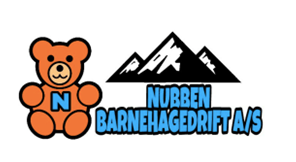 Personal 2023/2024
Sola 0-2 års avdeling
Carina Nygård Pedersen Pedagogisk Leder
Anja Nygård Pedersen Barnehagelærer/Assistent
Beata Tulodziecka Assistent
Nordlyset 3-6års avdeling
Silje Dreyer Eriksen Pedagogisk Leder
Anna Mørkved Barnehagelærer/pedagogisk leder
Ingrid Nygaard Assistent/Fagarbeider
Elisabeth Nilsen Assistent
Styrer: 469 16 068
Nordlyset 917 69 821
Sola 941 56 684
Nubben Barnehagedrift AS: Profesjonell Aktør
Felles faglig forståelse
Vi har barnas beste i fokus
Autoritativ voksenstil (Balansere bygging av gode relasjoner med det å stille krav)
Vi er deltakende og gir rom for barns medvirkning gjennom lek og læring. 
Vi er reflekterende over egen praksis
Godt samarbeid mellom hjem og barnehage, samt skole og barnehage
Vi har god kvalitet på det pedagogiske tilbudet
Vi har fokus på å gjøre barna selvstendig og robuste. 
Vi har en Kompetanseheving plan for våre ansatte. 
Detaljert månedsbrev med innhold om den pedagogiske virksomheten i barnehagen.
Våre hoved områder:
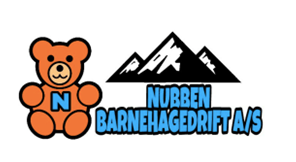 Robuste Lofotunga
Helsefremmende barnehage
Robusthet forstås som evnen et system har til å tåle påkjenninger og stress. 
Med mye utetid og planlagte turer vil vi gjøre barna vant med å være ute i all slags vær og vind: «Det finnes ikke  dårlig vær, bare dårlige klær».
Med Rambergstranda som nærmeste nabo, Bestefarskogen og Lungård i lokalmiljøet som vi besøker ofte blir barna eksponert for naturmulighetene i nærmiljøet.
I april 2018 ble vi sertifisert som Helsefremmende. 
Sunne måltider til lunsj og frukt og varmåltider 1 gang i uken.
Gode holdninger til Kropp, aktiviteter og følelsen av at hjertepumpa går.
Trygge, inkluderende og engasjerte voksne. 
Spesiallaget aktivitetskort.
Satsning områder:
Satsning områder:
Barnehagens Verdigrunnlag i henhold til Rammeplanen:
Kapt. 1 Barnehagens verdigrunnlag: Barn og barndom «Barnehagen skal anerkjenne og ivareta barndommens egenverdi».
Kapt. 1 Livsmestring og Helse: «Barnas fysiske og psykiske helse skal fremmes i barnehagen».
Kapt. 3 Barnehagens formål og innhold: Fremme vennskap og felleskap: Sosial kompetanse er en forutsetning for å fungere godt sammen med andre og omfatter ferdigheter, kunnskaper og holdninger som utvikles gjennom sosialt samspill». 
Kapt. 9 Barnehagens fagområder: Nærmiljø og samfunn: «Bidra til kunnskaper om og erfaring med lokale tradisjoner, samfunnsinstitusjoner og yrker slik at barna kan oppleve tilhørighet til nærmiljøet».
https://www.udir.no/laring-og-trivsel/rammeplan-for-barnehagen/
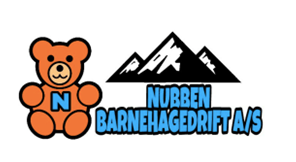 Samarbeidsutvalget 2023/2024
Samarbeidsutvalget (SU) består av like mange representanter fra foreldregruppen og personalgruppen, samt barnehage eiere. SU skal være et kontaktledd, rådgivende og samordnet organ. Saker som angår barnehagen, skal behandles i samarbeidsutvalget. SU representanter er tilgjengelig via Mail eller telefon om det er noen saker som skal bli tatt opp i SU.
Maja Borgvatn Myklebust 	Foreldrekontakt 	maja_karlsen@hotmail.com 
Nora Jusnes	                   Foreldrekontakt 	Norajusnes@hotmail.com 
Ingrid Nygaard  		Personalkontakt                
Silje Dreyer Eriksen  	Personalkontakt 	Nordlyset@nubbenbarnehagedrift.no 	
Marit/Harald Johansen 	Styreleder/eier
Magnus Vian		Styrer		styrer@nubbenbarnehagedrift.no
KIDPLAN “VÅR KOMMUNIKASJONSPLATFORM”
1. Tavla/Agenda: Viktig informasjon/månedsbrev2. Meldinger: Sykt barn/sensitiv informasjon3. Bilder: Pedagogisk dokumentasjon4. SU/FORELDRELISTE5. Samtykke inne på Kidplan. Bilder/kontaktliste etc…Er barnet ditt syk/ferie eller noe annet? Legg inn på Kidplan
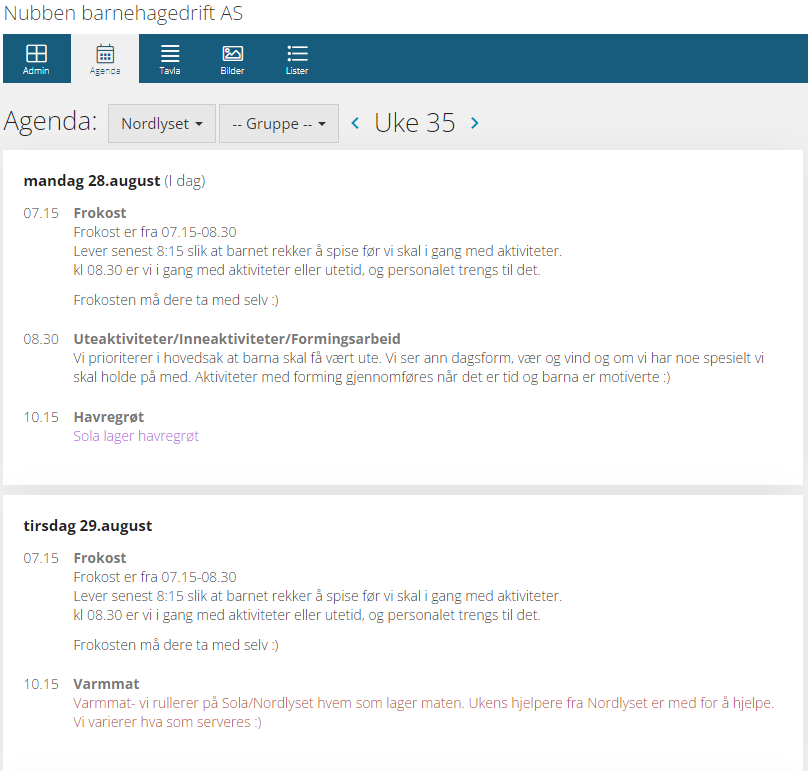 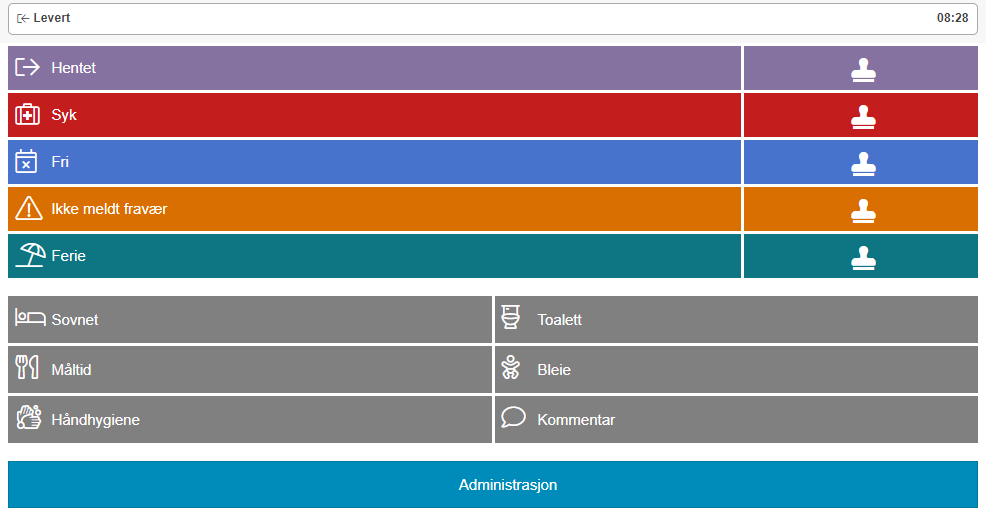 Navnelapper
Her er et eksempel på navnelapper som kan brukes på klær.
Alle klær til barna må merkes med barnets navn
Ha gjerne noen ekstra navnelapper i hyllen, slik at hvis noen faller av kan vi sette på nye. 
Vi tar ikke ansvar for bortkommende klær eller leker. 
Rydd og etterfyll klær i garderoben.
Dagsrytme
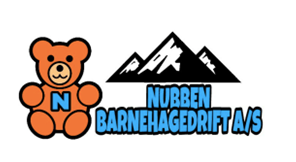 Ting som er kjekt å vite:
Vi ber dere vaske barnas hender før barna kommer inn på avdelingen. 
Solkrem/vinterkrem skal være smurt på før dere levere barna. 
Henting av barn utenom «hentelisten» skal bli gitt beskjed om til pedagogisk leder. 
Barna skal bli levert i god tid når det er turdager, hvis ikke må dere levere barna på turstedet. 
Gjør det til en vane å la barnet ditt rydde litt før de drar hjem.
Kjernetid er fra 08:45-14:00. Det er her vi er mest bemannet og har et planlagt pedagogisk innhold. 
Om barna er ute og du kommer i kjernetiden, kle på barnet.
Barnehagen åpner
Frokost
Frilek/Tur/aktiviteter/samlingsstund
Lunsj
Hviletid/utetid
Frukt tid
Frilek inne eller ute
Barnehagen er stengt.
07:15
07:15-08:30
08:30-10:30
10:30-11:30
11:30-13:30
13:30-14:00
14:00-16:00
16:15
Sjekkliste for Klær:
2x Body/Tynn genser
2x Stillongs 
2x Sokker 
2x Truse
2x Bukse
2x Genser

2x Genser og bukse i ull
2x Lue med hals
2x Votter for vinter og regn.
Vinter og regn dress
Vintersko
Regnstøvler
Hver dag må barnet ditt ha tilgjengelig skift: Ta med våte klær hjem slik at dem er tørre til neste dag.
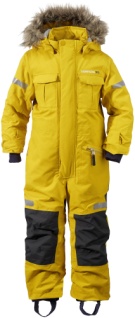 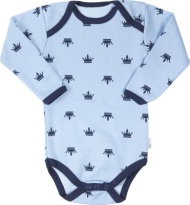 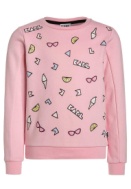 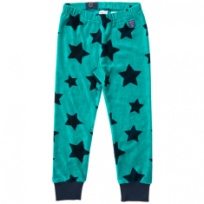 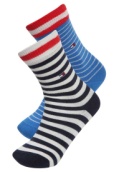 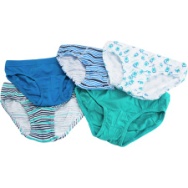 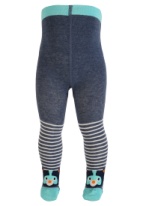 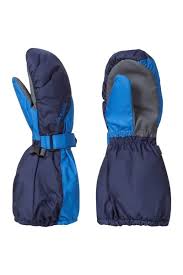 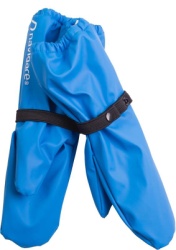 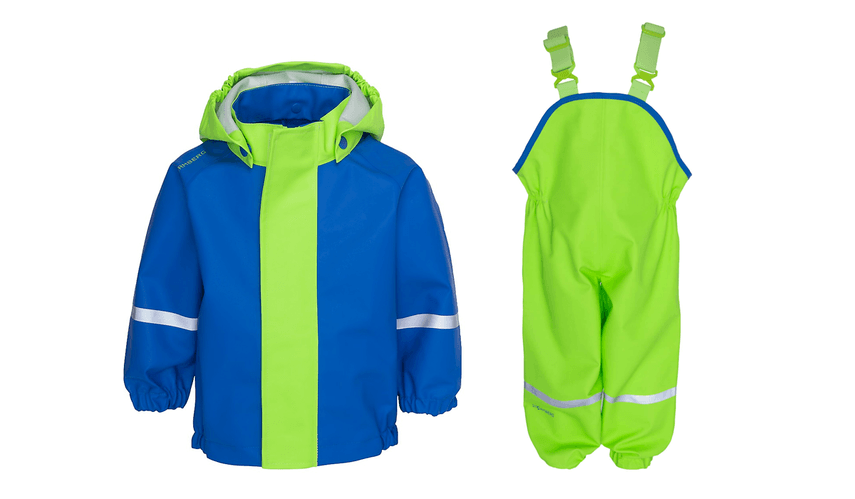 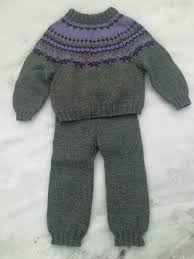 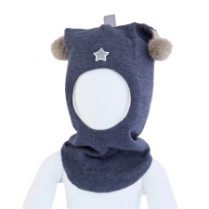 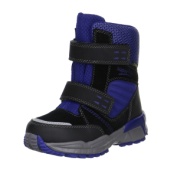 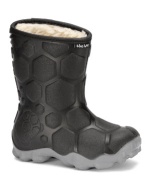 Parkering/Trafikk
Parker slik at “Personal” klarer å komme seg ut. 
Bilen skal ikke gå på tomgang, skru av bilen!
Barna skal alltid være trygg I trafikken, sørg at dere har utstyret dere trenger for bilkjøring. 
Ikke parker på nabotomtene.
Planleggingsdager 2023/2024
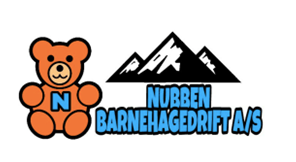 Barnehagen har totalt fem dager per barnehageår som benyttes til kurs, utvikling og planleggingsarbeid i barnehagen. Gjennom barnehagen har disse dagene blitt valgt:

8 september
10 Mai
.
.
.

Noen av datoene vil ikke bli satt fordi vi vil legge dem opp mot spontane kurstilbud som blir tilgjengelig utover barnehageåret. Varsel for planleggingsdager vil komme senest 14 dager før.
Åpningstid og ferie i Nubben Barnehage
Barnehageåret starter 1 august. 
Barnehagen er åpen fra kl: 07:15 til kl: 16:15 mandag til fredag
Barnehagen er stengt på helligdager, samt julaften og romjula, nyttårsaften og onsdag før skjærtorsdag. 
Barnehagen er ikke sommerstengt. Alle barna skal ha 4 uker med ferie i løpet av barnehageåret. 3 av disse ukene skal tas sammenhengende mellom juni-august månedene. Foreldrene skal så tidlig som mulig gi beskjed om barnet sin ferie.
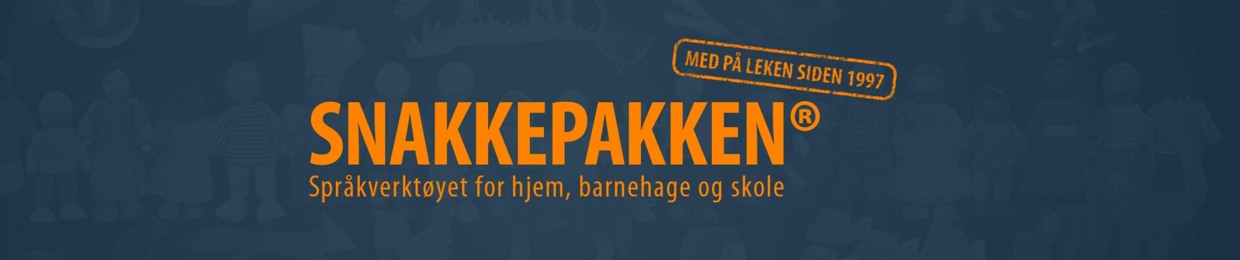 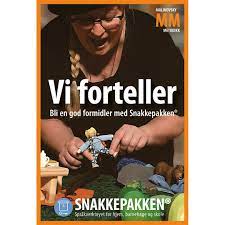 Nytt Tema for i år: SNAKKEPAKKEN
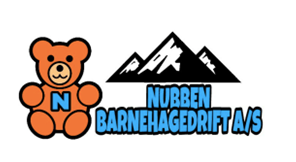 Hva er snakkepakken?
Innhold:
De siste 20 årene har Snakkepakken blitt vanlig å ha i landets barnehager og skoler. Språkverktøyet gir personalet økt faglig kompetanse og evne til å raffinere egen stil og uttrykksform.
Over 200 gjenstander med illustrerende hensikt.
48 fortellinger og 200 leker, regler og sanger.
Tolv månedsplaner med snakkepakke-sysler.
Se-hør-gjør-le-lek-lær-metodikk.
Universell språkpedagogikk og helhetlig utviklingssyn.
For barn og voksne uansett alder, språkforståelse, morsmål og erfaring.
Grunnleggende grammatikk og matte, rim, former, motsetninger, rekkefølger, mønstre, sammensatte ord og mye, mye mer.
Viktige datoer og tema for barnehageåret
September
Snakkepakke tema: Eventyr
Oktober
Snakkepakke tema: Eventyr
Fotografering i barnehagen
Foreldremøte
Brannvernsuke
Bursdager
Samuel 4 år
Jørgine 5 år
Iben 2 år
Ingebjørg 5 år
Bernhard 4år
10 oktober Psykisk Helsedagen
Foreldresamtaler
Hallovenn
Bursdager 
Ellie 2 år
Oskar 5 år
Magnus 28 år
Viktige datoer og tema for barnehageåret
November
Snakkepakke tema: Eventyr
Desember
Snakkepakke tema: Eventyr
Thanksgiving tema
Farsdag
Juleforberedelser 
Bursdager
Silas 1 år
Juleverksted
Kirkebesøk
Santa Lucia 13.desember
Juletider (Hvorfor feirer vi jul)
Nissefest
Julebord for barna
Bursdager 
Markas 3 år
Carina 35 år
Viktige datoer og tema for barnehageåret
Januar
Snakkepakke tema: Eventyr
Februar
Snakkepakke tema: Eventyr
Solfest
Vinter
Bursdager
Solveig 2 år
Tyra 5 år
Isak 4 år
Samisk uke (Hvorfor feier vi samisk uke)
Karneval
Morsdag
Bursdager
Aurora 3 år
Albert 3 år
Lilja 5 år
Ingrid 26 år
Viktige datoer og tema for barnehageåret
Mars
Snakkepakke tema: Eventyr
April
Snakkepakke tema: Eventyr
Lofotfiske 
Påskeforberedelser 
Påskestund (Hvorfor feirer vi påske)
Barnehagedagen
Bursdager
Matheus 6 år
17 Mai forberedelser
Bursdag
Freja 3 år
Lucas 5 år
Viktige datoer og tema for barnehageåret
Mai
Snakkepakke tema: Eventyr
Juni
17-mai verksted
Foreldresamtaler
Grunnlovsdagen (Hvorfor feirer vi 17mai).
Førskoleavslutning. 
Bursdager 
Othelia 4 år
Edin 5 år
Beata 33 år
Oppstart av sommerbarnehage
Feire «det er lov å være seg selv». 
Bursdager
Kristian 5 år
Ailo 5 år
Hermine 2 år
Ura 4 år
Viktige datoer og tema for barnehageåret
Juli
August
Sommerferie
Mange barn og ansatte er på ferie, noen slutter og starter på skolen. Vi tilpasser dagene spontant og gjør det beste ut av dagen i sommerferien. 
Bursdager 
Edvard 2 år
Anja 27 år
Silje 41 år
Tilvenning for nytt barnehageår.
Planlegging for personalet.
Bursdager
Anna 27 år
Takk for oss!
HELSEFREMMENDE BARNEHAGE.ROBUSTE LOFOTONGA –VI GIR BARNA OPPLEVELSER I VERDENS VAKRESTE NATUR